Мастер-класс«Открытка День Защитника Отечества»
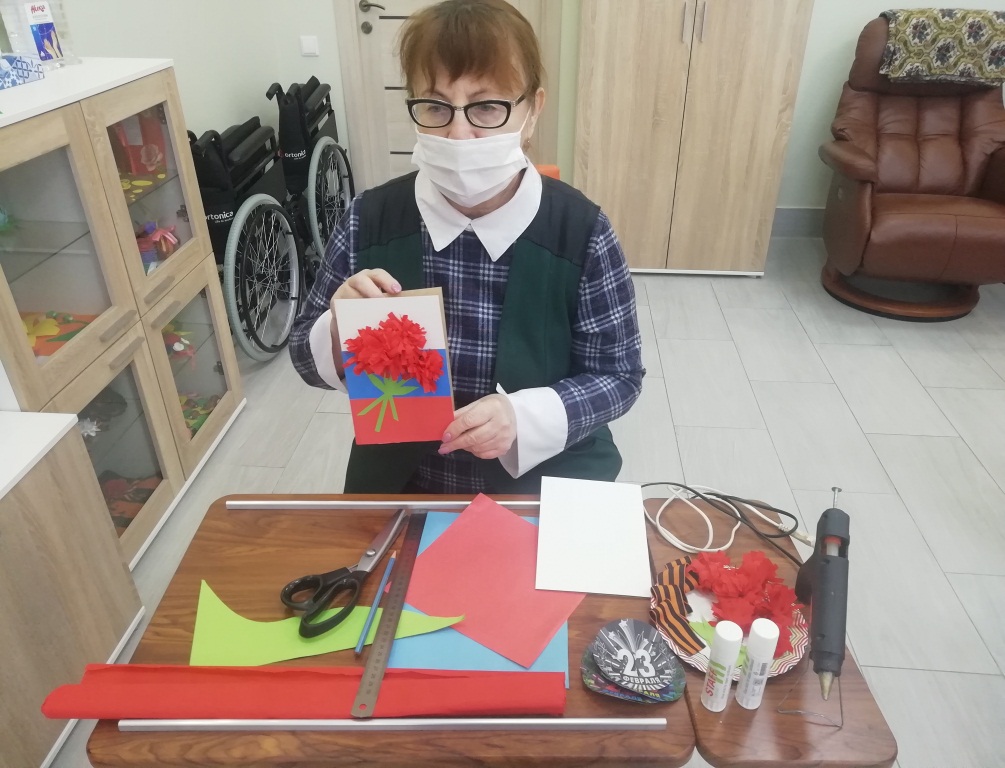 Культорганизатор – Лунева Наталия Александровна
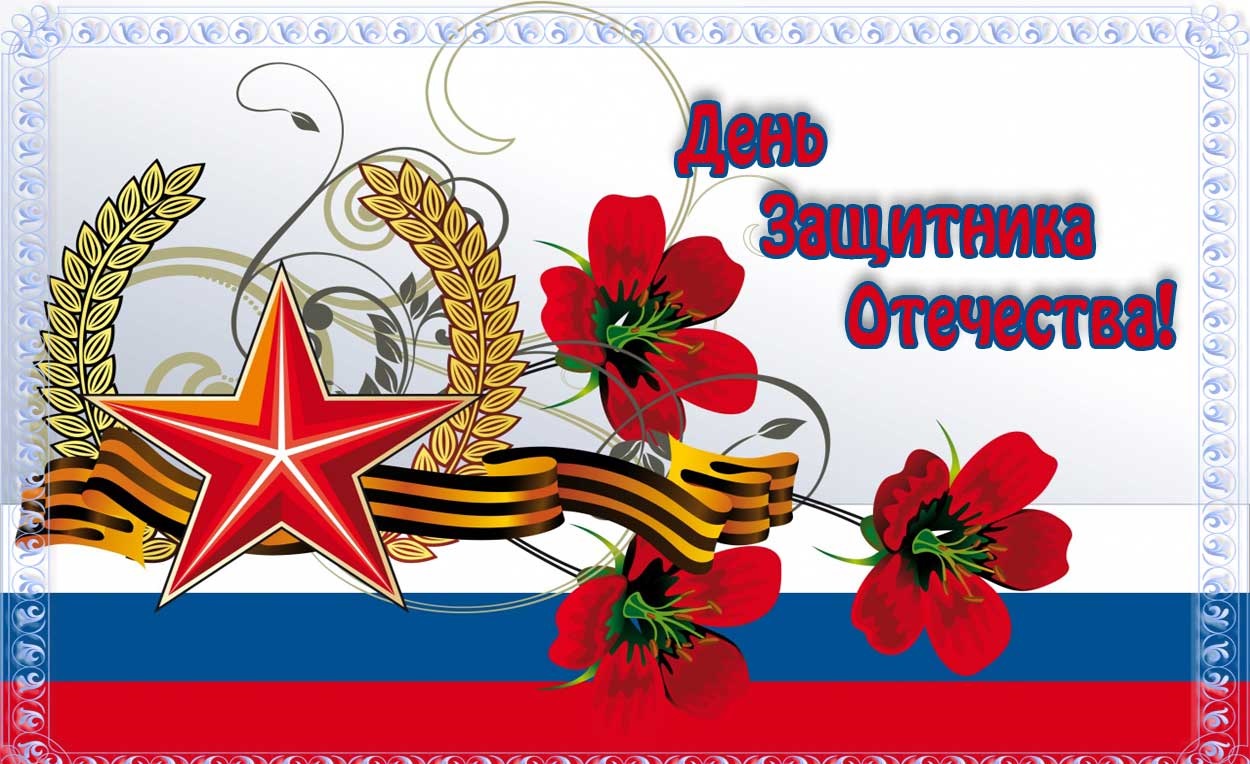 Материалы и инструменты

- картон белого цвета;
- бумага красного, синего и зеленого цветов;
- крепированная бумага красного цвета;
- карандаш;
- ножницы, степлер, линейка;
- клей - карандаш;
- клеевой пистолет для рукоделия;
 - готовая эмблема 23 февраля.
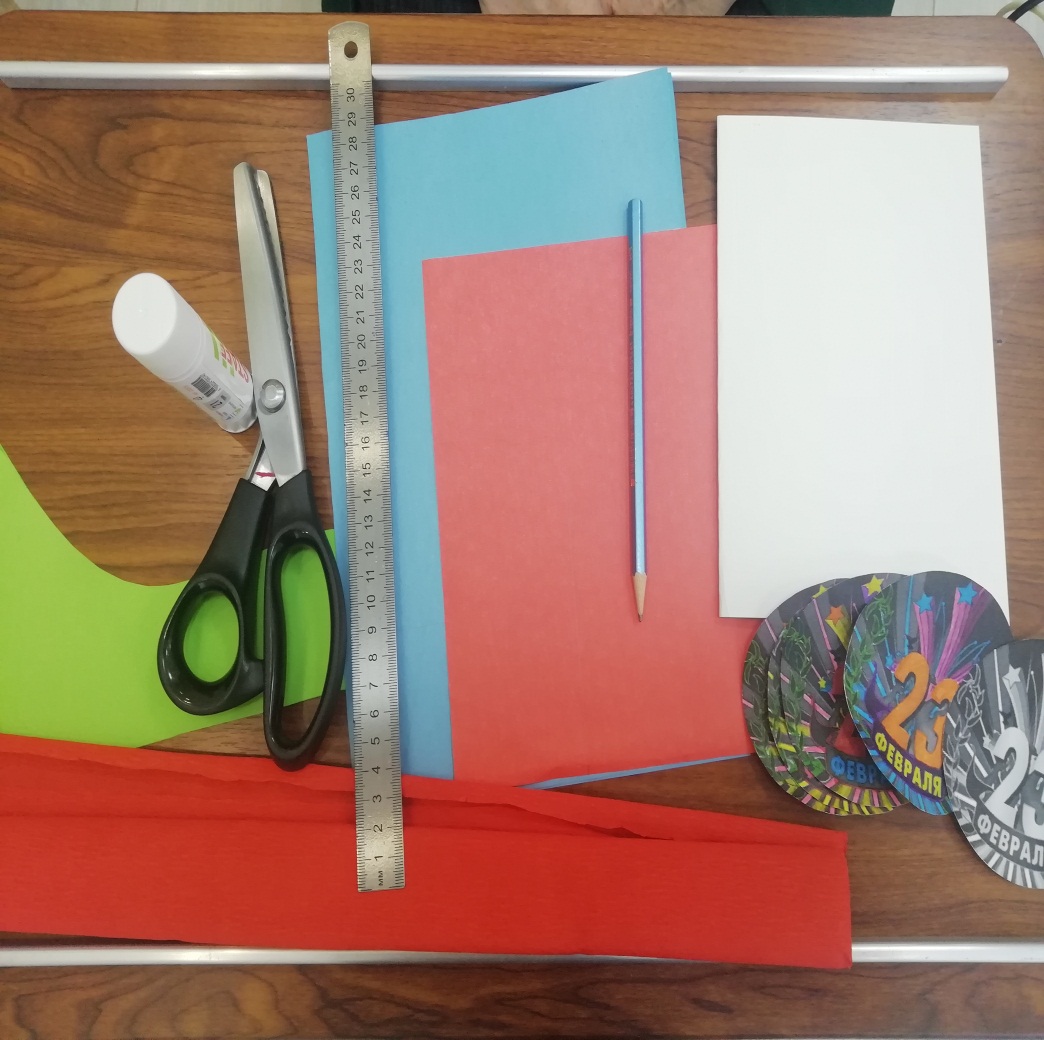 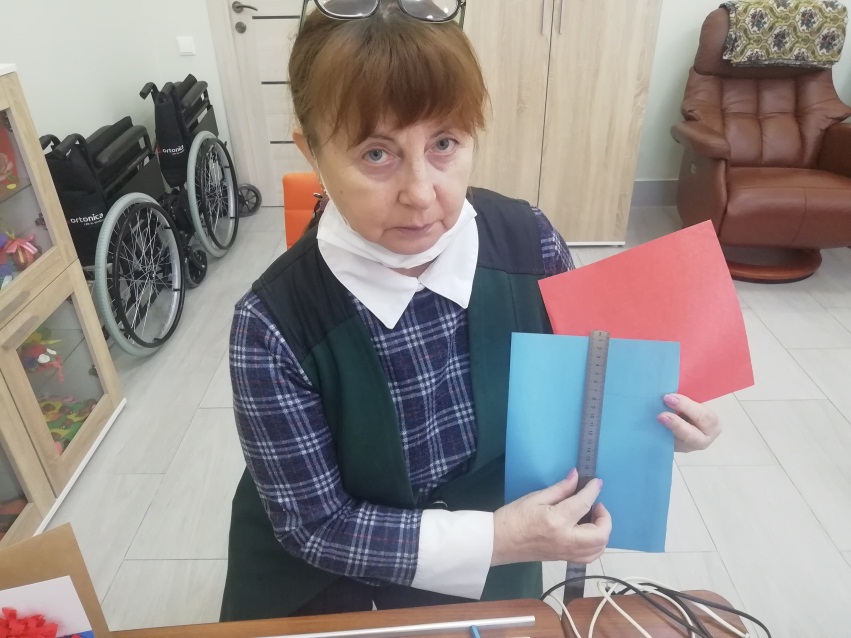 Отмеряем два прямоугольника шириной 6,5 см. из бумаги красного и синего цветов, вырезаем. Затем прикладываем готовые полоски к картону, обрезаем излишки и располагаем в формате - цветовой гаммы Государственного флага РФ.
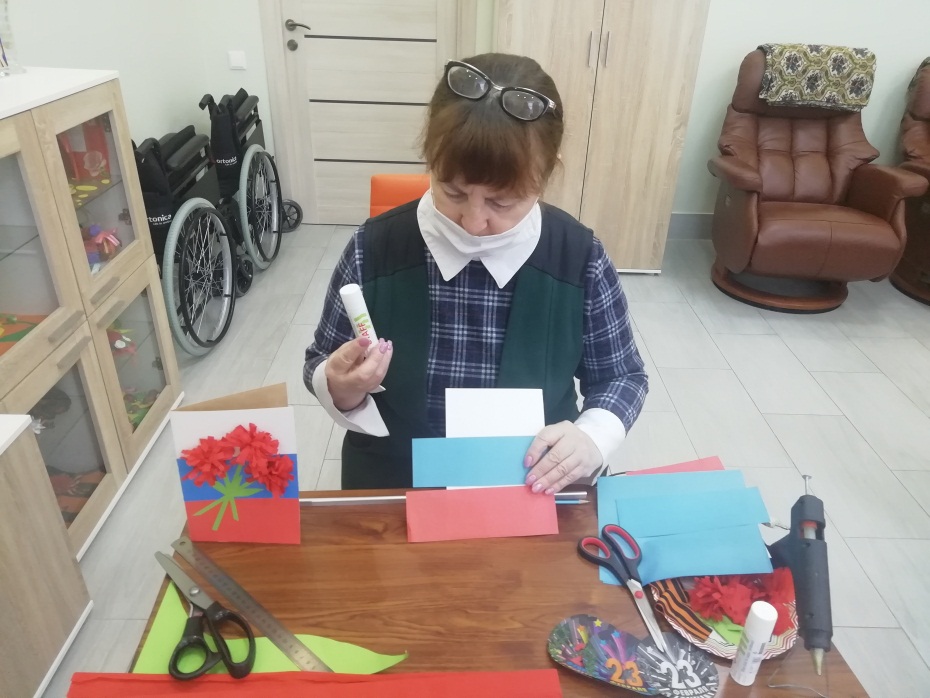 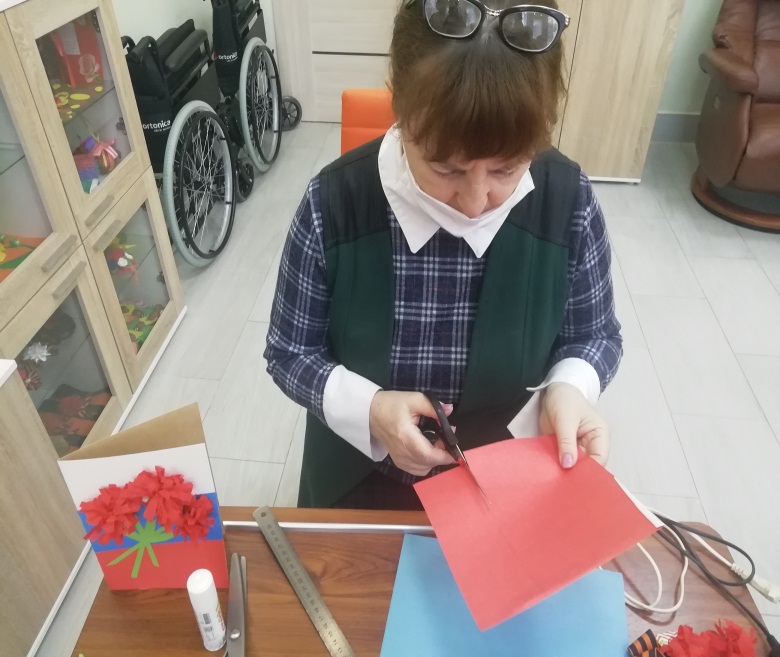 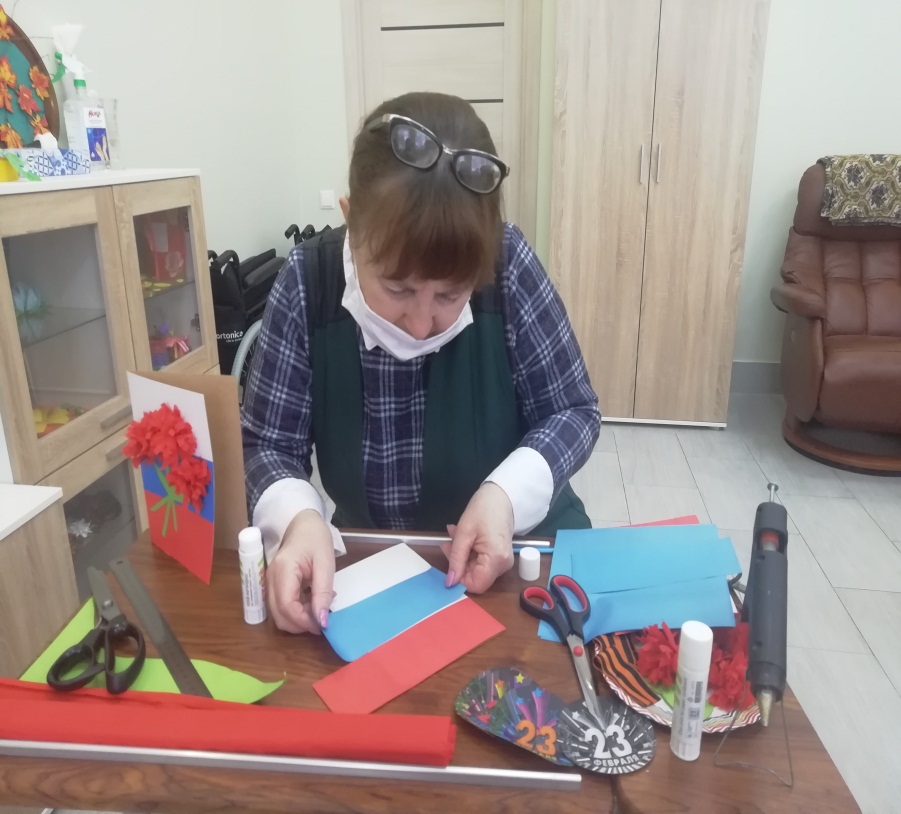 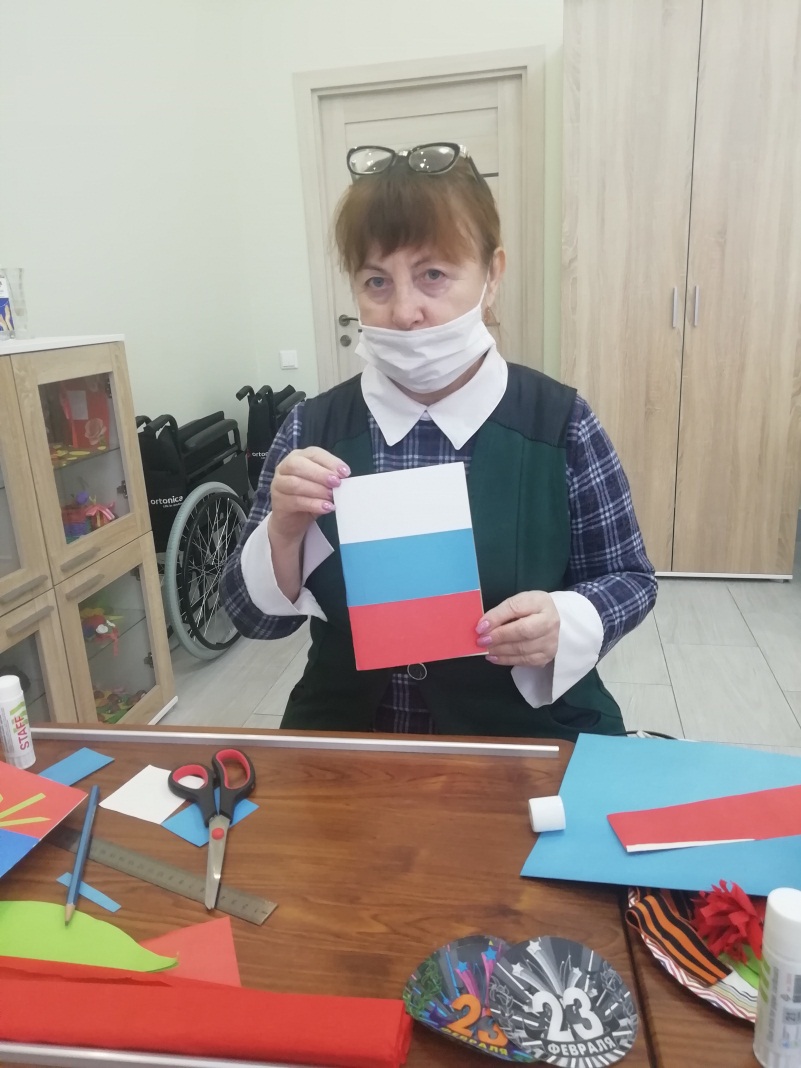 Полоски клеим на картон. Лицевая сторона открытки   готова для дальнейшего оформления.
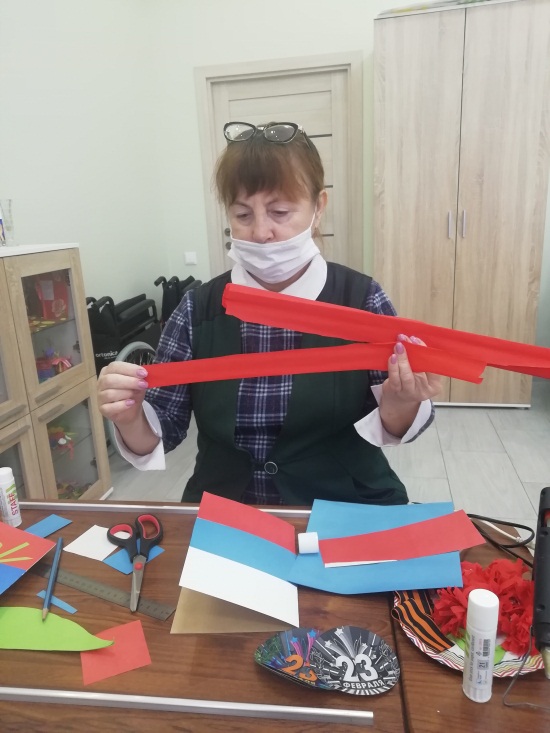 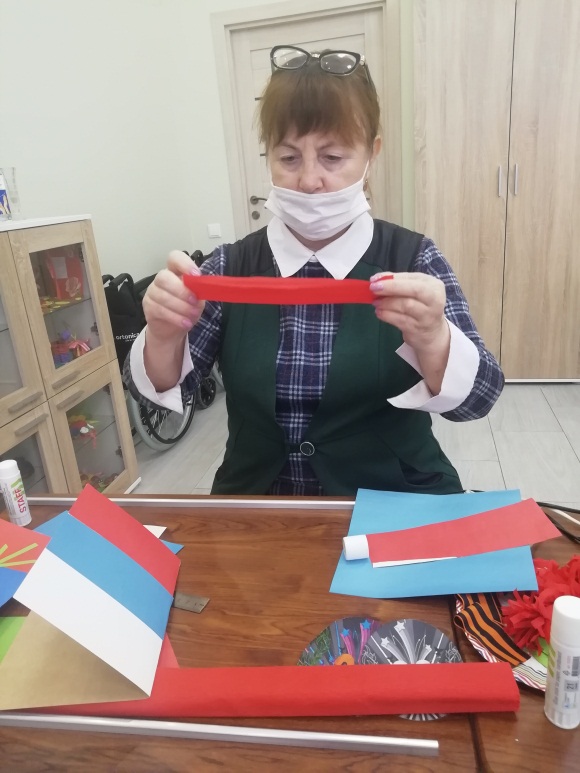 Из  сложенной полоски 
нарезаем заготовку для цветка: делаем надрезы по всей длине полоски интервал 0,5 см. высота надреза 4 см. .
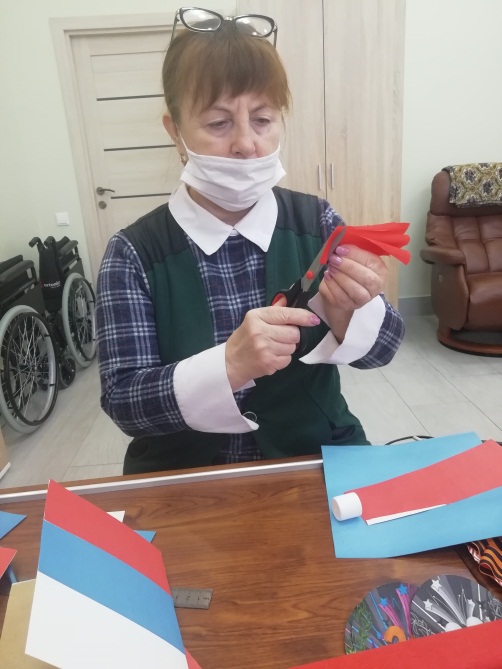 Далее 
из крепированной бумаги красного цвета вырезаем полоску шириной 5 см. по длине рулона (50 см.)
Складываем полоску два раза пополам.
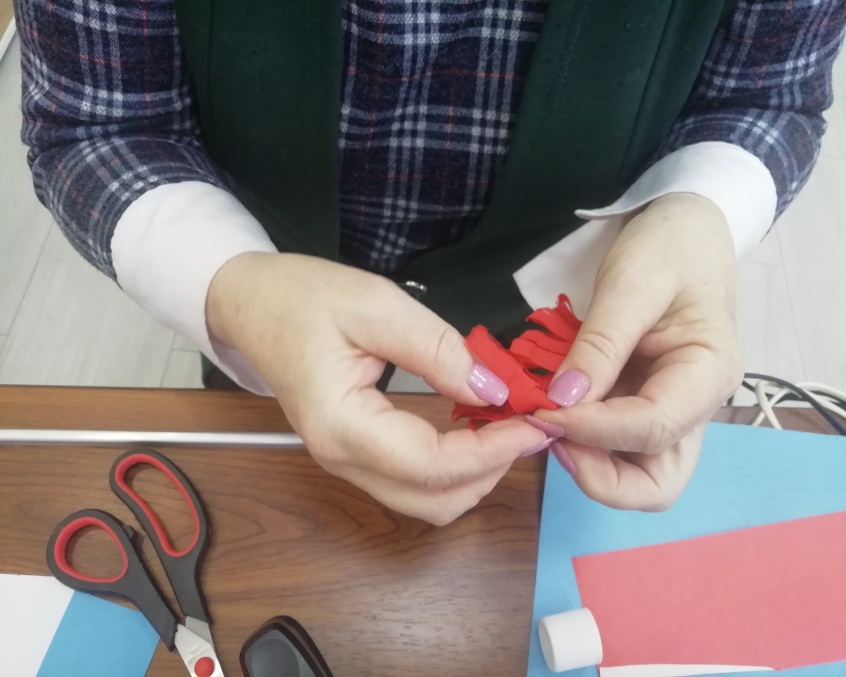 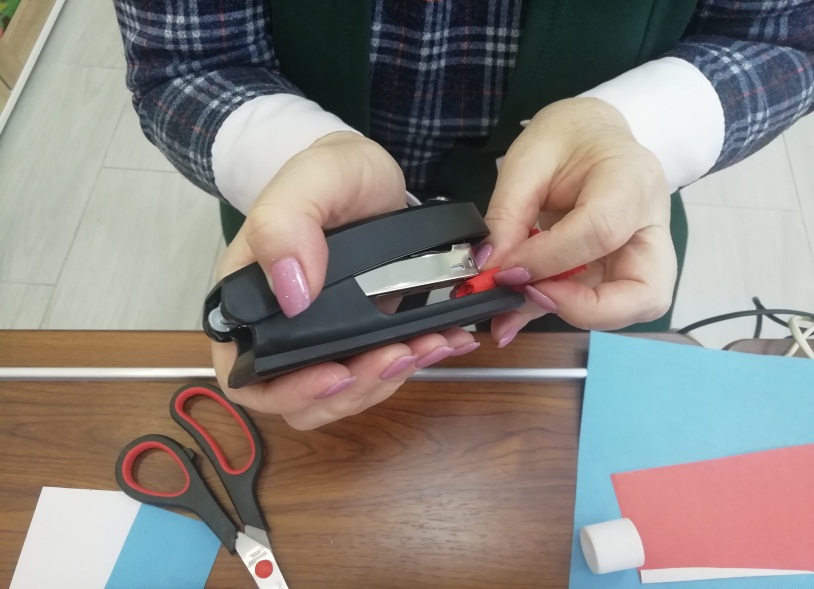 Из нарезанной заготовки формируем цветок путем скручивания по часовой стрелке ( основание
 закрепляем степлером) Всего  таких заготовок нам потребуется на 3 цветка.
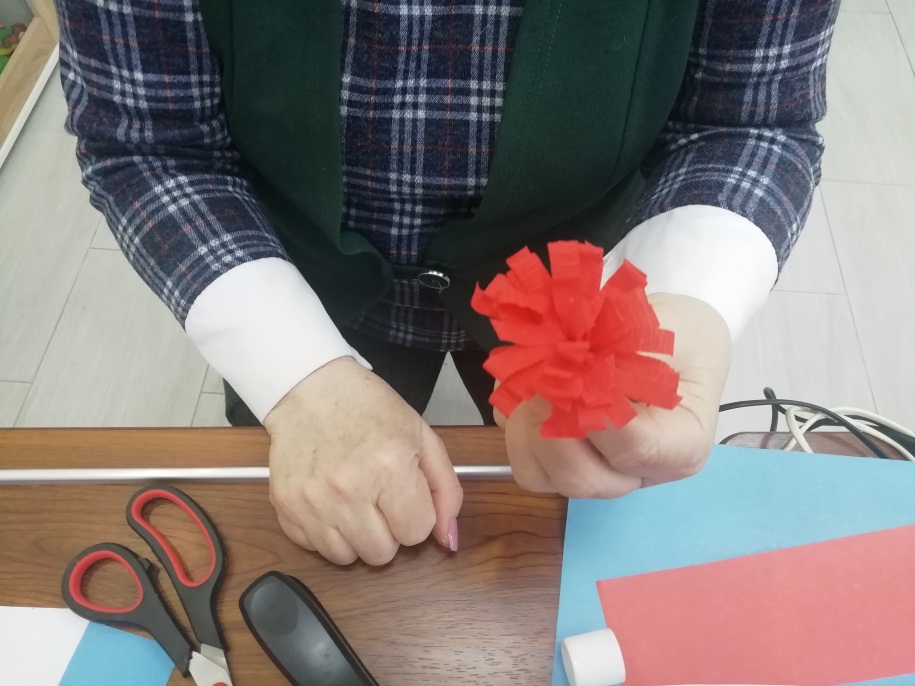 Из бумаги зеленого цвета оформляем заготовки;
стебель – 3 шт.
листочки 3 шт.
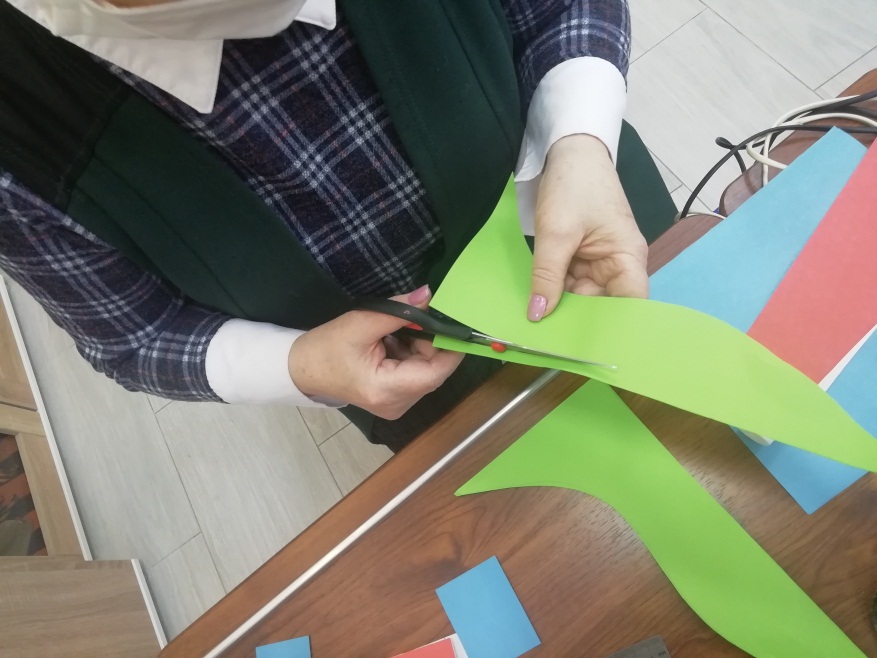 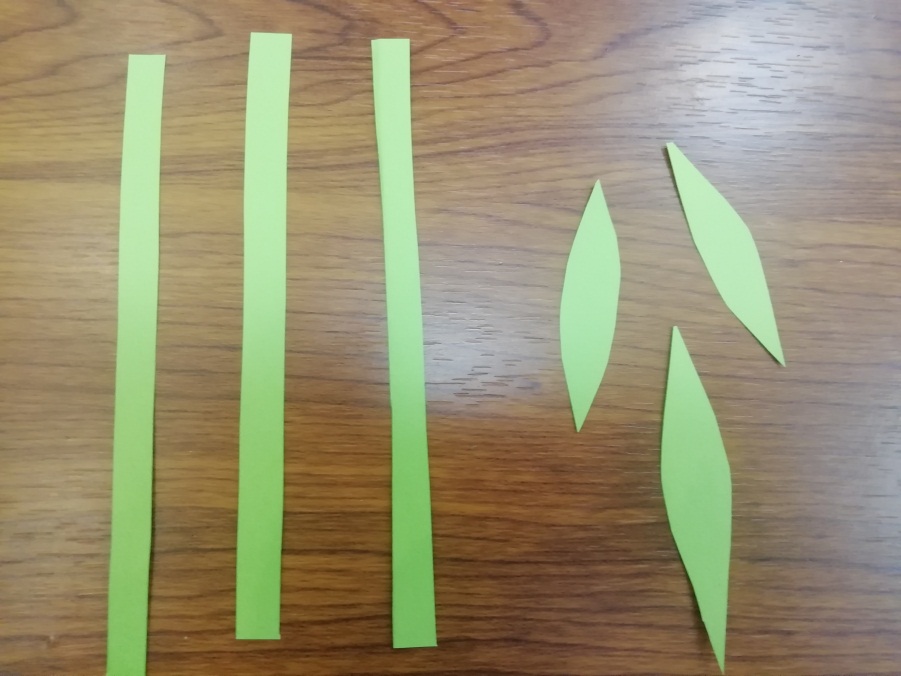 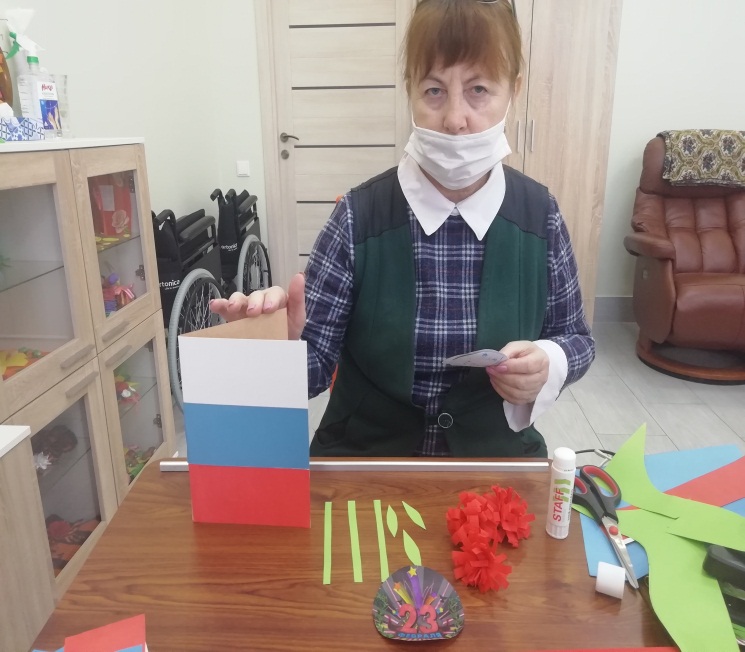 Завершающий этап 
в изготовлении открытки: приклеиваем 
с помощью клея-карандаша все заготовки поделки на лицевую часть праздничной открытки: начинаем с бутонов цветов, затем стебли и листочки, в завершении праздничная эмблема
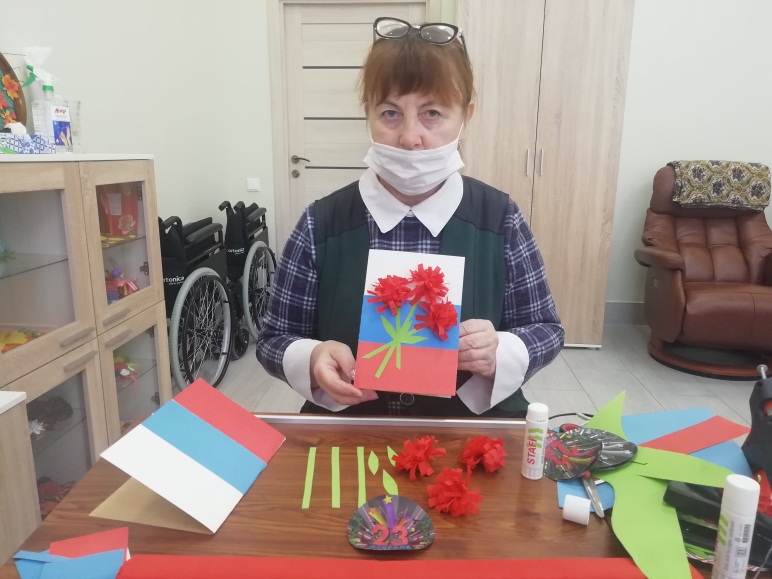 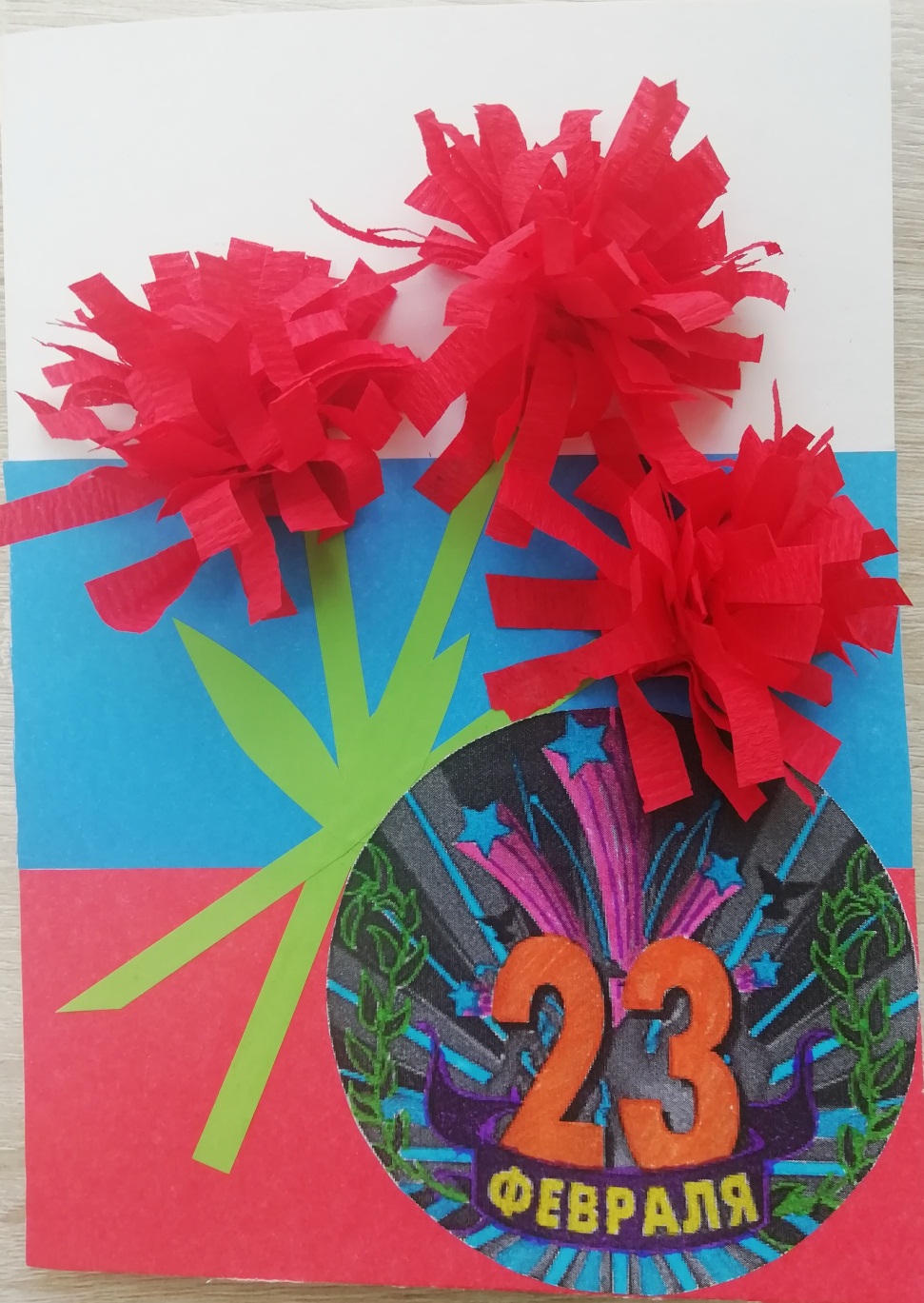 Мы с Днем защитника ОтечестваМужчин сердечно поздравляем!Тепла, любви, добра, везенияИ счастья личного желаем!Стального мужества 
и сил,Удачи, духа боевого!Пускай не будет в жизни зла,А вот побед блестящих — много!